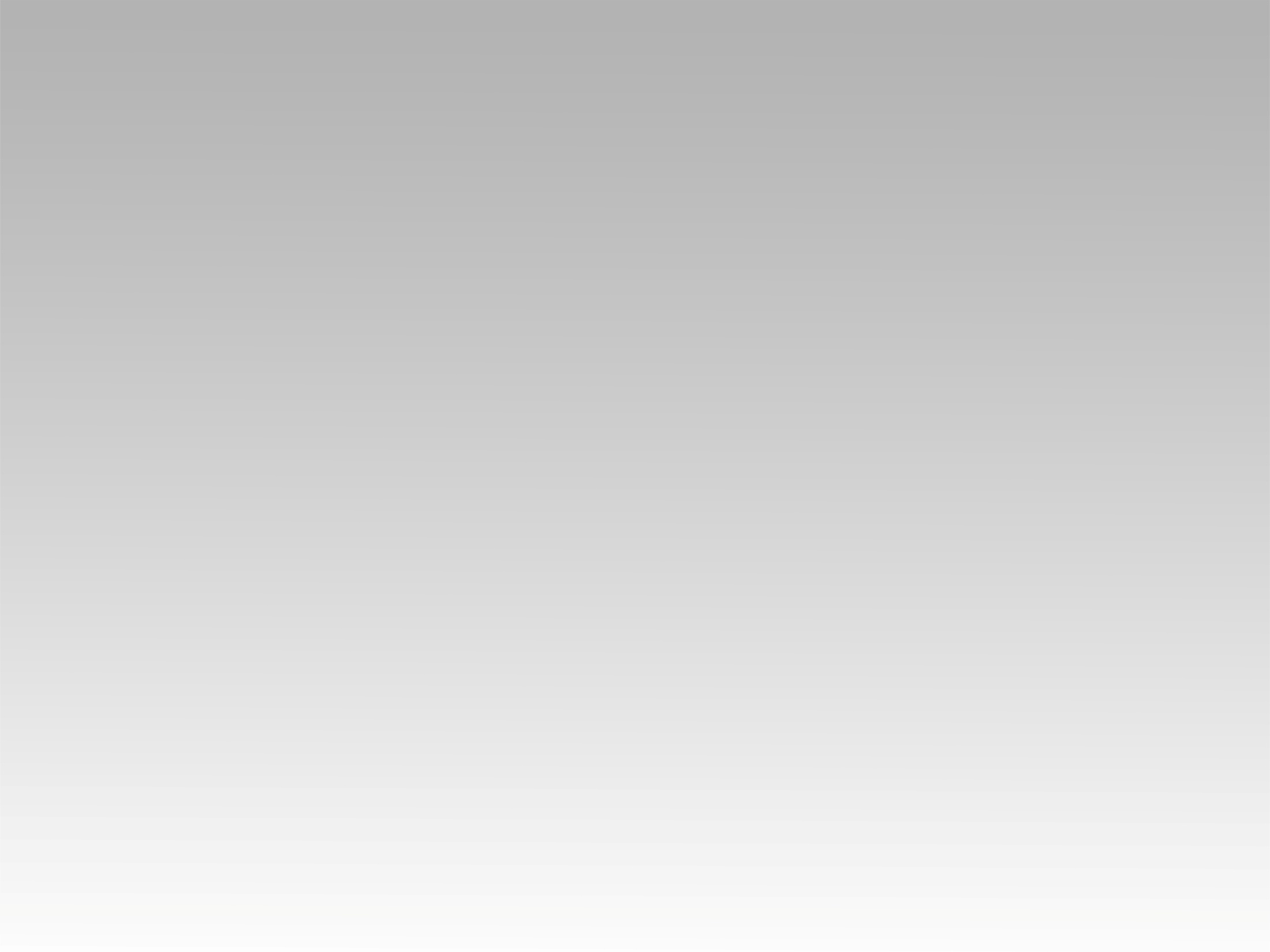 تـرنيــمة
والآن أسبح أعظم
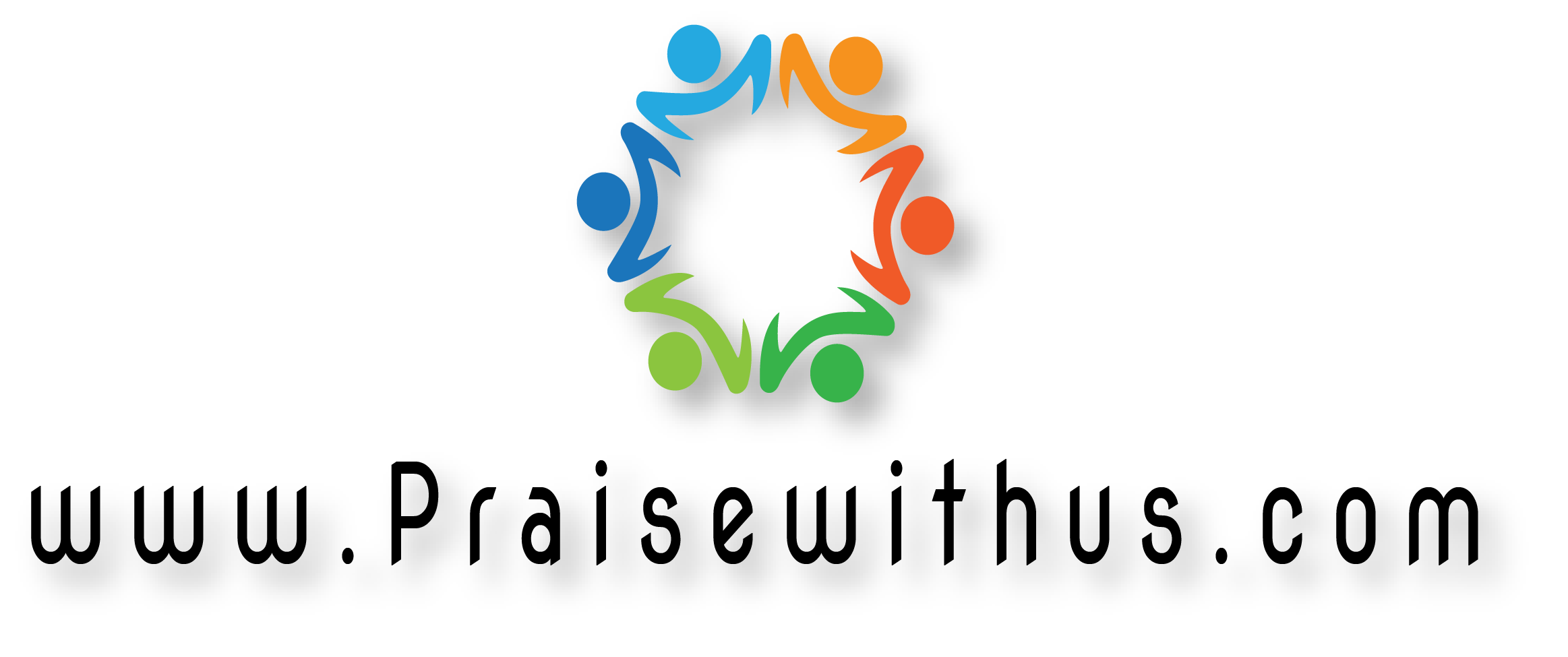 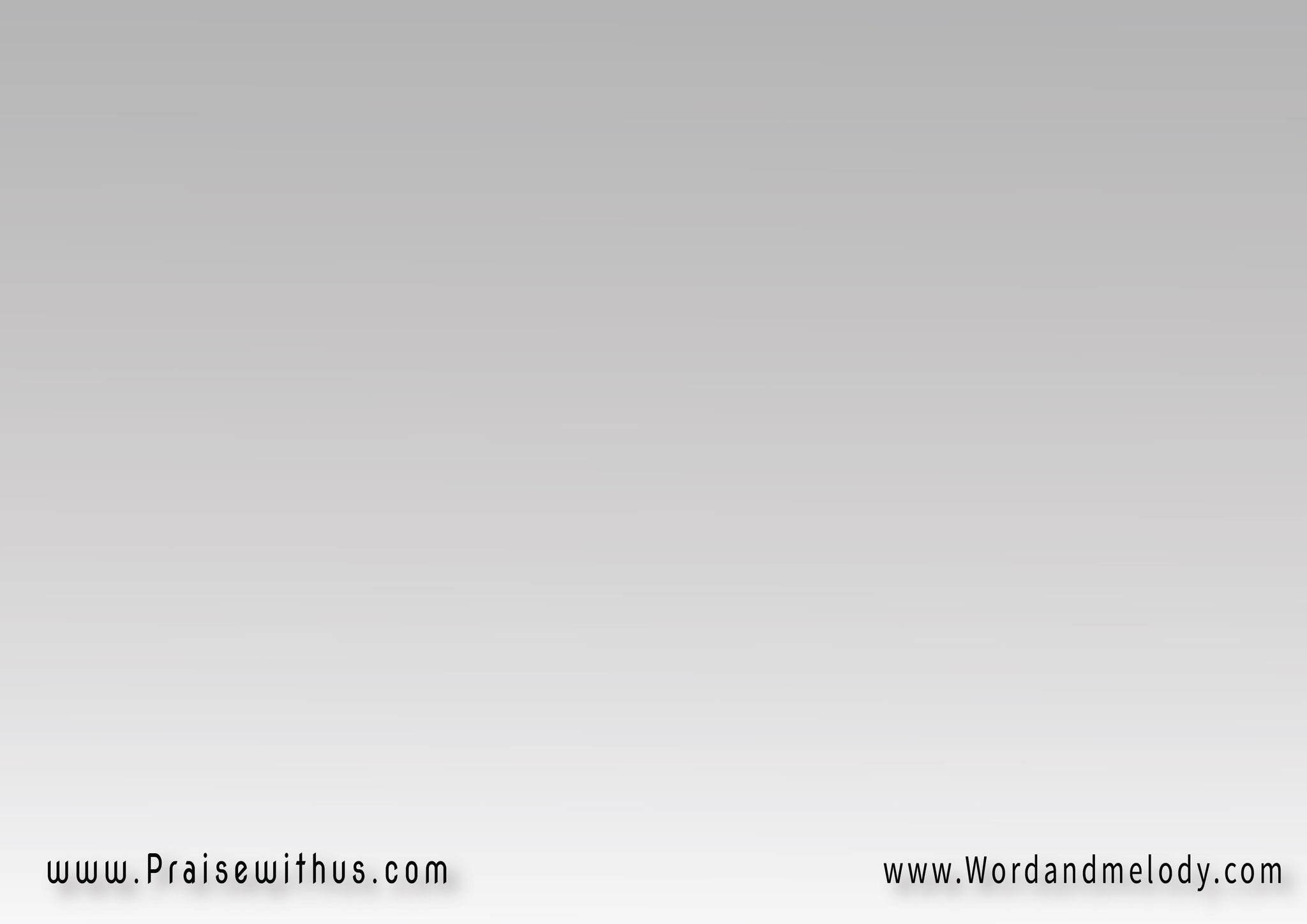 والآن أسبح أعظم
وأحمد ملك السماء
أسبح أعظم ملك السماء
الذي كل أعماله حق
الذي كل طرقه عدل
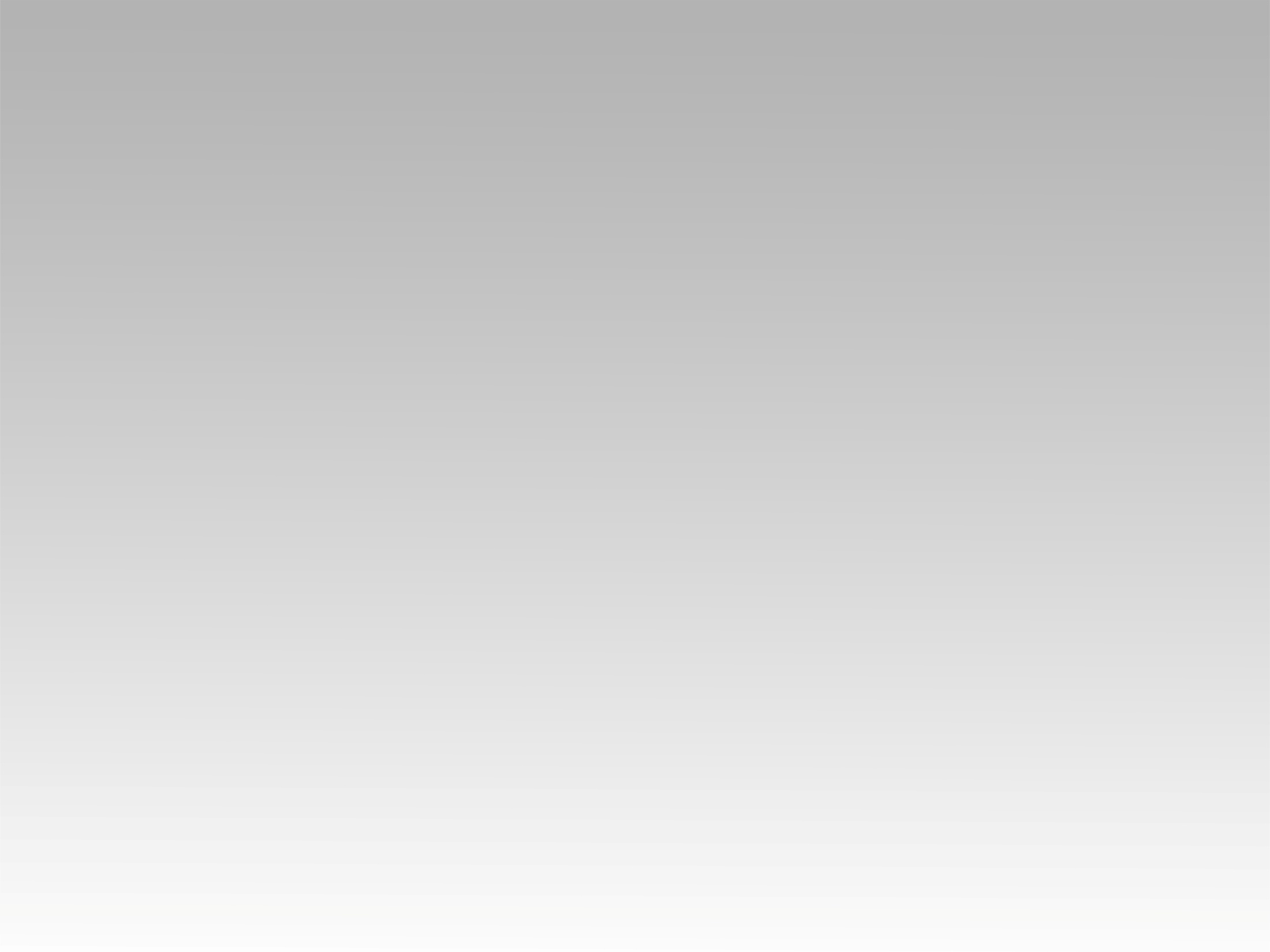 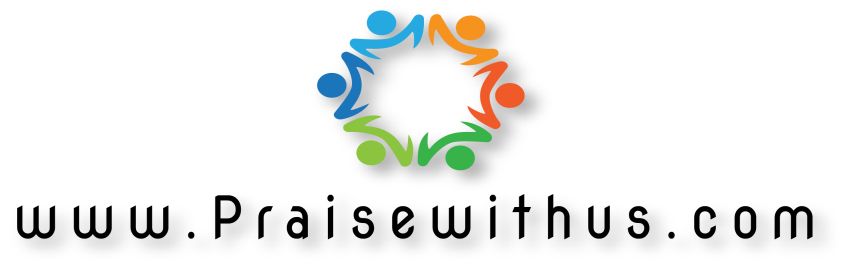